Course 3 – HTTP API calls. Jetpack Compose navigation. Local persistence
REST using Retrofit
https://square.github.io/retrofit/
REST using Retrofit
implementation "com.squareup.retrofit2:retrofit:version"  implementation "com.squareup.retrofit2:adapter-rxjava2:version"  implementation "com.squareup.retrofit2:converter-gson:version"

implementation “io.reactivex.rxjava2:rxandroid:version"
https://square.github.io/retrofit/
REST using Retrofit
interface MovieService {
@GET("movies")
val movies: Observable<List<Movie>>
@POST("update")
fun update(@Body movie: Movie): Observable<Movie>
@GET("genres")
val genres: Observable<List<String>>
@DELETE("delete/{id}")
fun delete(@Path("id") id: Int): Observable<ResponseBody>
@GET("moviesByGenre/{genre}")
fun moviesByGenre(@Path("genre") genre: String)
: Observable<List<Movie>>
@POST("add")
fun add(@Body movie: Movie): Observable<Movie>
@GET("details/{id}")
fun details(@Path("id") id: Int): Observable<Movie>
companion object {
const val SERVICE_ENDPOINT = “http://SERVER_IP:2022”
}
@POST("updateDescription")
fun updateDescription(@Body movie: Movie): Observable<Movie>	}
@POST("updateRating")
fun updateRating(@Body movie: Movie): Observable<Movie>

https://square.github.io/retrofit/
Navigation
Key concepts
https://developer.android.com/guide/navigation
Navigation
Navigation Components:

A collection of libraries
A plugin
Tooling
Navigation
Navigation Graph
NavHostFragment
NavController
Navigation
https://developer.android.com/guide/navigation
Navigation Drawer
App main navigation menu.
Hidden when not in use.
Appears:
with a left swipe from the screen edge
when the user touches the drawer icon in the  app bar
https://developer.android.com/training/implementing-navigation/nav-drawer
Create a navigation drawer views activity project
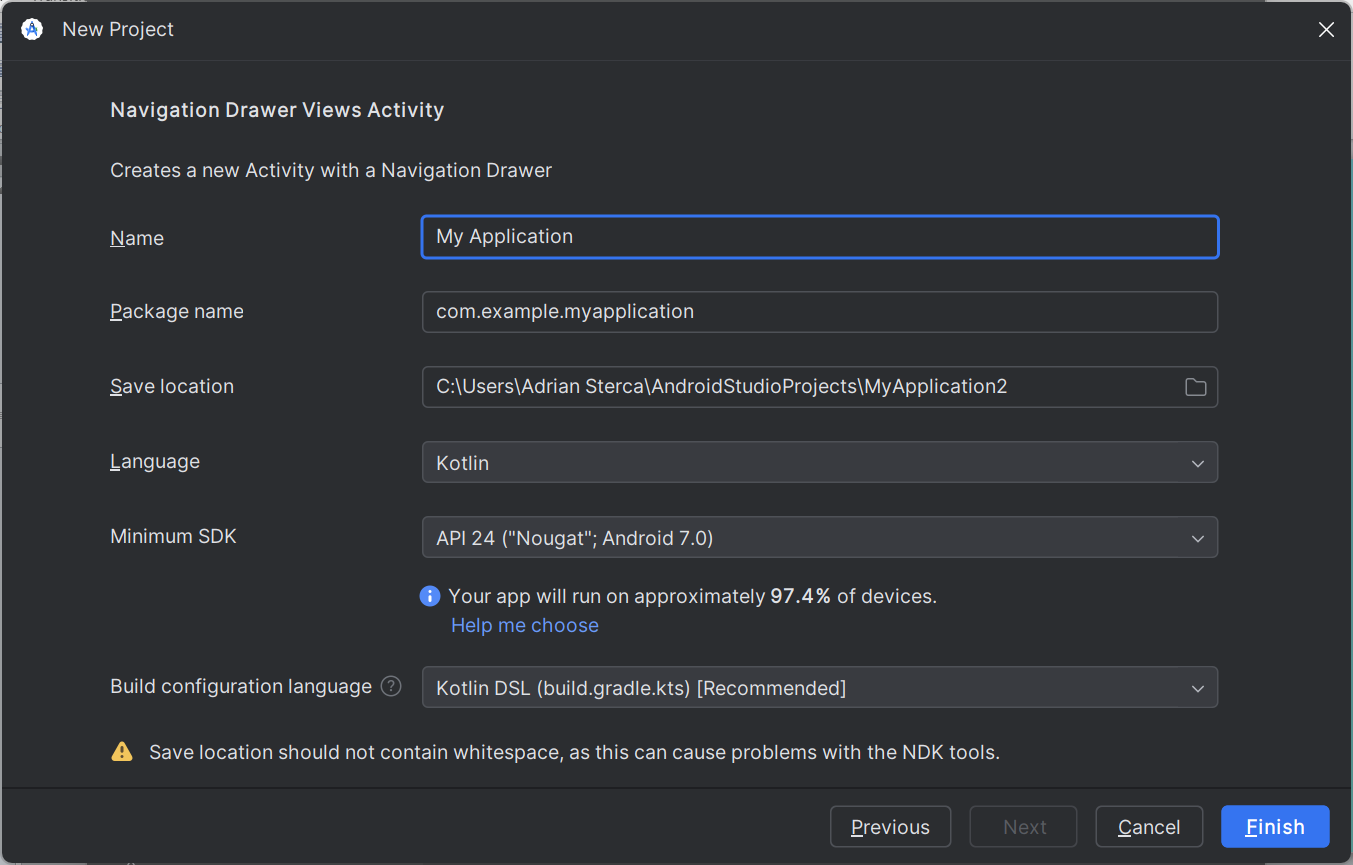 Generated Artifacts (xml)
Sources
Layouts
Menus
Navigation
Dependencies
buildscript {  ext.nav_version = “2.5.3”
}
…  dependencies {
implementation "androidx.navigation:navigation-fragment-ktx:$nav_version"  implementation "androidx.navigation:navigation-ui-ktx:$nav_version"
}
Add a drawer to a layout
<?xml version="1.0" encoding="utf-8"?>
<androidx.drawerlayout.widget.DrawerLayout  xmlns:android="http://schemas.android.com/apk/res/android"  xmlns:app="http://schemas.android.com/apk/res-auto"  xmlns:tools="http://schemas.android.com/tools"  android:id="@+id/drawer_layout"  android:layout_width="match_parent"  android:layout_height="match_parent"  android:fitsSystemWindows="true"  tools:openDrawer="start">
<include  layout="@layout/app_bar_main"  android:layout_width="match_parent"
android:layout_height="match_parent" />
<com.google.android.material.navigation.NavigationView  android:id="@+id/nav_view"  android:layout_width="wrap_content"  android:layout_height="match_parent"  android:layout_gravity="start"  android:fitsSystemWindows="true"  app:headerLayout="@layout/nav_header_main"  app:menu="@menu/activity_main_drawer" />
</androidx.drawerlayout.widget.DrawerLayout>
Declare the menu items
<android.support.design.widget.NavigationView
	android:id=“@+id/nav_view”
	android:layout_width=“wrap_content”
android:layout_height=“match_parent”
android:layout_grvity=“start”
android:IfitsSystemWindows=“true”
app:menu=“@menu/activity_main_drawer” />

<?xml version="1.0" encoding="utf-8"?>
<menu xmlns:android=http://schema.android.com/apk/res/android >
	<group android:checkableBehavior=“single”>  
		<item 
		 	android:id="@+id/nav_camera"  									android:icon="@drawable/ic_menu_camera"  
			android:title="@string/import" />
		<item
			android:id="@+id/nav_gallery"  									android:icon="@drawable/ic_menu_gallery"  
			android:title="@string/gallery" />
		<item
			android:id="@+id/nav_slideshow"  						android:icon="@drawable/ic_menu_slideshow"  					android:title="@string/slideshow" />
...
</group>
</menu>
Add a header to the
nav drawer
<android.support.design.widget.NavigationView
	android:id=“@+id/nav_view”
	android:layout_width=“wrap_content”
android:layout_height=“match_parent”
android:layout_grvity=“start”
android:IfitsSystemWindows=“true”
app:menu=“@menu/activity_main_drawer” 
app:headerLayout=“@layout/nav_header_main”/>

<?xml version="1.0" encoding="utf-8"?>
<LinearLayout xmlns:android=http://schema.android.com/apk/res/android >
	android:layout_width=“match_parent”  
	android:layout_height=“192dp”
	android:background="?attr/colorPrimaryDark"  
	android:padding="16dp"  
	android:theme="@style/ThemeOverlay.AppCompat.Dark"  
	android:orientation="vertical"
	android:gravity="bottom">

		<TextView  
			android:layout_width="match_parent"  
			android:layout_height="wrap_content"  
			android:text="My header title"  
			android:textAppearance="@style/TextAppearance.AppCompat.Body1"/>
</LinearLayout>
Handle navigation events
class MainActivity : AppCompatActivity() {

private lateinit var appBarConfiguration: AppBarConfiguration

override fun onCreate(savedInstanceState: Bundle?) {  super.onCreate(savedInstanceState)  setContentView(R.layout.activity_main)  setSupportActionBar(toolbar)
val navController = findNavController(R.id.nav_host_fragment)  appBarConfiguration = AppBarConfiguration(
setOf(
R.id.nav_home,  R.id.nav_gallery
), drawer_layout
)
setupActionBarWithNavController(navController, appBarConfiguration)  nav_view.setupWithNavController(navController)
}
}
Local Persistence Options
Internal storage
Internal cache files
External storage
Shared preferences
Databases
https://developer.android.com/guide/topics/data/
Options
•On device:
•SQLite
•Realm
•Room
•SQLDelight
•ObjectBox
•On cloud:
•Firebase Realtime Database
•Firebase Firestore
•Couchbase Lite
SQLite
Define a schema and a contract
object FeedReaderContract {
// Table contents are grouped
// together in an anonymous object.  object FeedEntry : BaseColumns {  const val TABLE_NAME = "entry"
const val COLUMN_NAME_TITLE = "title"
const val COLUMN_NAME_SUBTITLE = "subtitle"
}
}
https://developer.android.com/training/data-storage/sqlite
SQLite Helper
Create a database using an SQL helper

private const val SQL_CREATE_ENTRIES = """  CREATE TABLE ${FeedEntry.TABLE_NAME} (
${BaseColumns._ID} INTEGER PRIMARY KEY,
${FeedEntry.COLUMN_NAME_TITLE} TEXT,
${FeedEntry.COLUMN_NAME_SUBTITLE} TEXT)  """

private const val SQL_DELETE_ENTRIES =
"DROP TABLE IF EXISTS ${FeedEntry.TABLE_NAME}"
SQLite
class FeedReaderDbHelper(context: Context) :
SQLiteOpenHelper(context, DATABASE_NAME, null, DATABASE_VERSION) {

override fun onCreate(db: SQLiteDatabase) {  db.execSQL(SQL_CREATE_ENTRIES)
}

override fun onUpgrade(db: SQLiteDatabase, oldVersion: Int, newVersion: Int) {
// This database is only a cache for online data, so its upgrade policy is
// to simply to discard the data and start over  db.execSQL(SQL_DELETE_ENTRIES)
onCreate(db)
}

override fun onDowngrade(db: SQLiteDatabase, oldVersion: Int, newVersion: Int) {  onUpgrade(db, oldVersion, newVersion)
}

companion object {
// If you change the database schema, you must increment the database version.  const val DATABASE_VERSION = 1
const val DATABASE_NAME = "FeedReader.db"
}
}
SQLite - Insert
// Gets the data repository in write mode  val db = dbHelper.writableDatabase
// Create a new map of values, where column names are the keys  val values = ContentValues().apply {
put(FeedEntry.COLUMN_NAME_SUBTITLE, subtitle)
}
// Insert the new row, returning the primary key value of the new row  val newRowId = db?.insert(FeedEntry.TABLE_NAME, null, values)
SQLite - Query
val dbHelper = FeedReaderDbHelper(context)
val db = dbHelper.readableDatabase
// Define a projection that specifies which columns from the database
// you will actually use after this query.  val projection = arrayOf(
BaseColumns._ID,  FeedEntry.COLUMN_NAME_TITLE,  FeedEntry.COLUMN_NAME_SUBTITLE)
// Filter results WHERE "title" = 'My Title'
val selection = "${FeedEntry.COLUMN_NAME_TITLE} = ?"  val selectionArgs = arrayOf("My Title")
// How you want the results sorted in the resulting Cursor
val sortOrder = "${FeedEntry.COLUMN_NAME_SUBTITLE} DESC"  val cursor = db.query(
SQLite - Query
val dbHelper = FeedReaderDbHelper(context)  val db = dbHelper.readableDatabase
val projection = arrayOf(...)
val selection = "${FeedEntry.COLUMN_NAME_TITLE} = ?"  val selectionArgs = arrayOf("My Title")
val sortOrder = "${FeedEntry.COLUMN_NAME_SUBTITLE} DESC"  val cursor = db.query(...)
val itemIds = mutableListOf<Long>()  with(cursor) {
while (moveToNext()) {
val itemId = getLong(getColumnIndexOrThrow(BaseColumns._ID))  itemIds.add(itemId)
}
}
SQLite - Delete
val dbHelper = FeedReaderDbHelper(context)  val db = dbHelper.writableDatabase
// Define 'where' part of query.
val selection = "${FeedEntry.COLUMN_NAME_TITLE} LIKE ?"
// Specify arguments in placeholder order.  val selectionArgs = arrayOf("MyTitle")
// Issue SQL statement.
val deletedRows = db.delete(FeedEntry.TABLE_NAME, selection, selectionArgs)
SQLite - Update
val dbHelper = FeedReaderDbHelper(context)  val db = dbHelper.writableDatabase
// New value for one column  val title = "MyNewTitle"
val values = ContentValues().apply {  put(FeedEntry.COLUMN_NAME_TITLE, title)
}
// Which row to update, based on the title
val selection = "${FeedEntry.COLUMN_NAME_TITLE} LIKE ?"  val selectionArgs = arrayOf("MyOldTitle")
val count = db.update(  FeedEntry.TABLE_NAME,  values,
)